Missionary Care
Dear Heavenly Father, we are thankful for the dedicated and courageous ministry of our missionary, Joanne Chai, as we commit her unto You. For You have said, "Come to me, all you who are weary and burdened, and I will give you rest". Missionary Joanne is busy with evangelism, teaching language and the children’s fun reading club ministry. She has to use good time management and maintain a
Cont...
Missionary Care
balanced schedule with time allocation for work, rest, exercise and quiet moments before You. Please establish the work of her hands, Lord. We pray that the students from the centre and members of the fun reading club will know and trust in You when she shares the Gospel with them. We also pray for the saved to be added daily to the Indochina church. In Jesus Christ's name we pray, Amen.
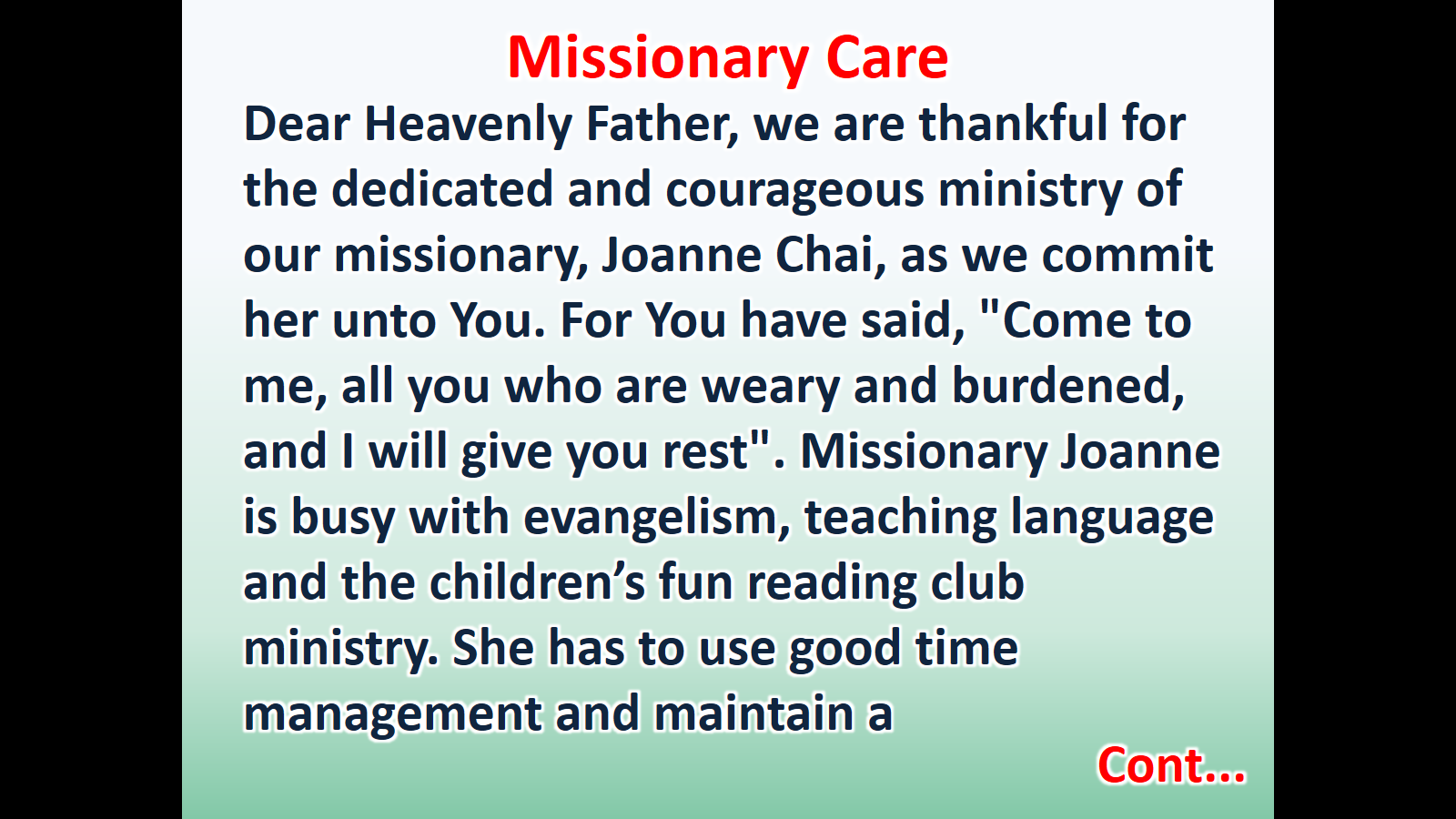 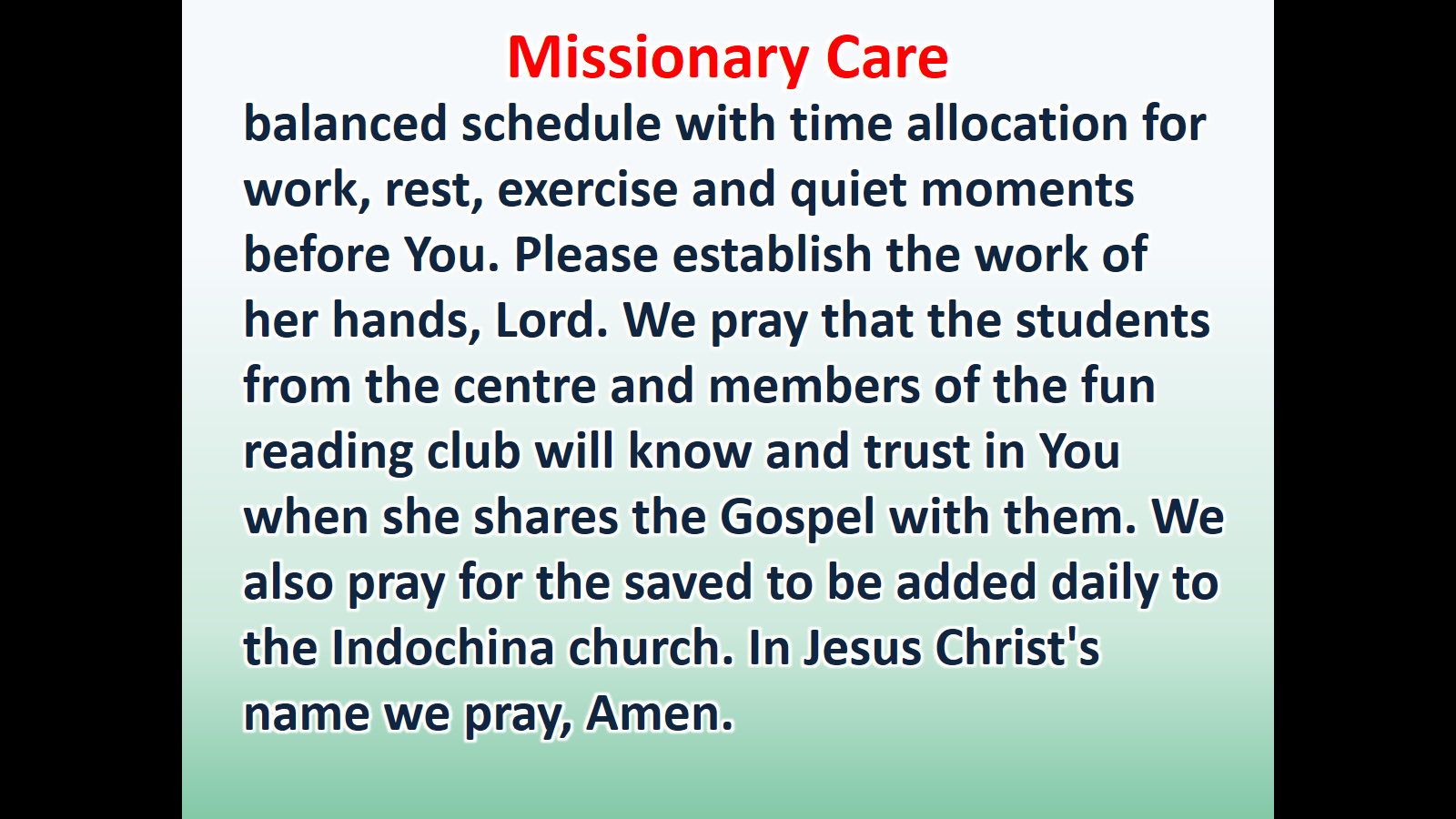